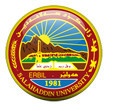 Salahaddin University-Erbil
College of Law and Political Sciences
Law Department

Administrative Law
2nd year
by
Amanj Ali
Assistant Lecturer

B.A (Salahaddin University-Erbil)
LL.M. Public Int. Law (Nottingham University, UK)

2023-2024
1
The concept of administrative law
Administrative law is the branch of the law governing the relationship ‎between the individual and the executive authority when the latter acts in its ‎administrative capacity. The most significant and outstanding development of the ‎‎20th century was the rapid growth of administrative law. However, it does not mean ‎that there was no administrative law before this century, but in this century, there ‎was an increase in governmental functions.‎
2
Definition of Administrative Law
It is indeed difficult to determine a scientific precise and satisfactory ‎definition of administrative law. Many jurists have attempted to define it. But none ‎of the definitions has completely demarcated the nature, scope, and contents of ‎Administrative Law. Either the definitions are too broad and include much more than ‎what is necessary or they are too narrow and do not include all the necessary ‎contents. ‎
(Administrative Law is the branch of law that regulates the administrative bodies in ‎the state and governs the activities carried out by the administrative agencies to ‎achieve the public interest).‎
3
Historical development of Administrative Law:‎
Administrative law is regarded as recent law if it is compared with other ancient laws such as criminal law and civil law because its roots can be traced back to 1789. (French revolution).
Before that time France and other European countries were governed by absolute monarchs so those monarchs and their dictatorial monarchy systems have not submitted to any law especially the administrative law which contains specific legal principles and rules which limit the power of governors.
4
Before the France Revolution, the Judicial Parliaments obstructed administrative reforms. In 1790, the revolutionists abolished them and prevented the judicial from intervening in administrative matters according to principle (separation between the powers). 
These developments have made the administration responsible for its conflicts. It had the power to issue judgment about its cases; it was known as the judicial administration. After Napoleon Bonaparte became the Emperor of France and during his period, French State Council was established. Gradually, this council has become responsible for all administrative conflicts.
5
Functions of Administrative:
The primary function of administrative law is to keep governmental powers within the law and to protect private rights and individual interests, because, the scope of activities of the government has expanded. They are likely to be abused. Administrative law attempts to control the powers of the government and its agencies. It helps to bring a balance between two conflicting forces individual rights and public interest.
6
Concerns of Administrative Law
Administrative Law is concerned with the following topics:
1. It studies powers of administrative agencies. 
2. It also studies applicable rules and principles while exercising administrative powers.
3. It is concerned with remedies available to aggrieved parties whose rights and interests may be affected by unlawful and unjust administrative actions.
7
Purpose of Administrative Law
There has never been any serious doubt that administrative law is primarily concerned with the control of power. With the increase of state participation in many aspects of everyday life in the 20th century, the need for a coherent and effective body of rules to govern relations between individuals and the state became essential.
8
The purpose of Administration Law can be summarized as follow:‎

‎1- ‎It has a control function, acting in a negative sense in respect of the unlawful ‎exercise or abuse of governmental/ administrative power.‎
‎2-‎ Embodying positive principles to facilitate good administrative practice.‎
‎3-‎ Respecting the rights and liberties of individuals.‎
‎4-‎Enhancing accountability and transparency.‎
9
Sources of Administrative Law
Sources of Administrative law can be divided into two categories:
The main sources:
The secondary sources:

A- The main sources:
1. The Constitution: Constitutional law is the branch of the public law of a state which contains:
A. The organization, powers, and frame of government.
B. The distribution of political and governmental authorities.
C. The fundamental principles which regulate the relations of government and citizens.
D. The fundamental principles which prescribes generally the plan and method of public affairs which must be administered.
 Article 122 in the Constitution of republic of Iraq in 2005.
10
2. Legislation 
Laws adopted by parliament, can be considered one of the  primary sources of administrative law. The statute creating an agency known as enabling act or parent act, clearly determines the limit of power conferred on the created agency. An administrative action exceeding such limit is an ultra vires, and in most countries the courts will be ready to intervene and invalidate such action. Usually, administrative law provisions are not codified in one legal code due to the continuously developing government activities. However, it can be found in various pieces of  legislations. The Law of Governorates  No. 3 of  2009 is an example of  administrative legislation in the Kurdistan region.
11
[Speaker Notes: Intra virus vs. ultra virus]
3. Judgments 
Judgments are the most important source of administrative law and the main historical source of its theories and principles such as the emergency circumstance theory and the administrative responsibility theory. However, when the judge issues an administrative judgment, he/she is not considered as a legislator since the judge practices his/her own task; thus, when there are no applicable obvious written or customary rules, the judge tries to find out a suitable solution as a result, his/her rule deemed  as a new administrative law source.
 The judgment of (Tribunal of Conflicts) about Blanco case in 1873 in France, this judgment created a theory after thirty years from that time.
12
4. Custom 
Administrative customs represent a consecutive conduct which is followed by public administration during its activities. A custom should be general and practiced by the administration. The custom should not, however, contain any contrary conduct with legal rules. These elements create an obligatory custom. Hence, any such contradicting conduct will be refused and may result in legal punishment.
What are the elements of administrative custom?
13
Secondary Sources: 

1. Delegated Legislation
Is a legal instrument issued by executive authority whereby the legislator authorizes a minister to adopt regulations containing technical and other details intended to facilitate the implementation of the statute in question. In another words, the legislative authority delegates the executive authority to take necessary actions.  Delegated legislations are used to save parliamentary time.
Article 30 of the Federal Investment Law No 13 of 2006 states that: the Council of Ministers shall adopt regulation in order to facilitate the implementation of this law.
14
2. Jurisprudence 
Is the views of competent scholars in law including their explanations and interpretations, whether in their books, or research, or lectures. The role of jurist is limited to explain provisions of the law, and to interpret its ambiguity.
 Therefore, jurisprudence helps lawmaker who amends the law and judges who apply it.
15
The Relationship between Administrative Law and other  Laws and Concepts
Constitutional Law and Administrative Law 

Constitutional law and administrative law are both important legislations that govern the various affairs of the State. 

Similarities
1- Both are  categorized under public law.
2- Both are concerned with functions of government.
16
Differences:
Administrative law has close links to constitutional law, but there are also ‎large distinctions between them. In general, constitutional law deals with the powers ‎and structures of the state which are the legislative body, the executive body and ‎judiciary body. In addition, it sets out rights and duties for both citizens and the state ‎as well as regulates the relationship between three authorities of state. 
While ‎administrative law is mainly concerned with the control of governmental powers. It ‎also includes the powers exercised by individuals and agencies acting under the ‎government.  Constitutional law is the highest law. On the other hand, administrative ‎law is subordinate to constitutional law.‎
17
Administrative Law and financial Law
Financial law regulates financial activities of the state and determines its expenses and revenues with the balances between them.
Its relation with administrative law appears when we realize that public agencies cannot function properly without money or fund to practice their activities. So, financial law regulates the financing of the public bodies.
18
Administrative Law and penal Law
This relationship appears when it comes to the provisions of penal law protecting the performance of administrative actions. For instance, provisions concerning the protection of a certain public authority such as prohibiting strikes and providing the civil servant with protection during performance of his/her duties. Also, provisions protecting public property.
Examples of prohibiting strikes in government departments: (Emergency Hospitals, Municipality, Traffic Police and Education sector)
19
Administrative Law and Human Rights Law
The particular task of administrative law in the era of human rights protection is to ensure that public powers are not exercised in a way that impinges upon the human rights. Therefore administrative law mechanisms have been used to enforce human rights. Administrative law and human rights law are principally concerned with ensuring that public power is fairly and transparently exercised.
20
There are also marked differences between the two areas of law. Human rights law is principally concerned with protecting and ensuring substantive rights and freedoms whereas administrative law focuses more on procedure and judicial review.
21
Administrative agencies:‎
The Meaning of Administrative Agencies:
It could be defined as government entities that  have been empowered with the authority to direct and supervise the implementation of particular legislation. Agencies may have other names such as commissions, corporations, boards, or departments. Although they affect the rights and duties of individuals, they are neither courts nor legislatures.
22
Administrative agency rules and regulations often have the force of law towards individuals. The power of these agencies is specified according to the agency's responsibilities as set out in the enabling statute. 
Agencies are created with varying sizes, structures, functions, and powers. Some of them may be established with broader powers; in charge of regulating a certain sector of the economy.
23
Administrative Regulation
CENTRALISATION:
Centralisation (Central Administration) is the process by which the activities of government, particularly those regarding decision-making process, become concentrated within a particular location and a particular group. According to this shape of administration, the central government alone practices the administrative function in the state.
24
There are two types of Centralisation /Centralism:
1. Concentrated Administration: this means that all authorities of the state are in the hand of the central government without any participation by the officials in the local governments.
2. Non-concentrated Administration: Under this system, the central government grants partial participations to the regional authorities under its rigid control and supervision.
25
Advantages of Centralism
It makes the legal and political unity of the state coherent.
It leads to uniformity of  systems and plans across the country.
It reduces co-ordination problems,  the central government has the authority to order all local governments to act in a specific manner.
26
Disadvantages
Since all decisions are made at the highest level of authority, centralisation might result in delays in decision-making and communication.
It is not in line with democratic principles.
It does not give opportunity to lower bodies to develop their administrative skills.
27
DECENTRALISATION
Is a system in which the powers and responsibilities are transferred from the central authority to the local authorities. It may contribute to key elements of good governance by increasing people's opportunity for participation in economic, social and political decisions; allowing local and regional governments to manage their own affairs; Enabling local governments to respond to people's needs and priorities.
28
Therefore,  decentralization is consistent with the principles of democracy because powers are shared, citizens can express themselves and participate in governance via their representatives.
29
Advantages of Decentralization
It reduces the workload of the central authorities.
It makes decision-making process quicker and more feasible.
Local bodies will have sufficient authority to formulate their own policies and procedures.
It encourages development of managerial personnel; thus, they can  improve their skills.
30
Disadvantages of Decentralization
It increases the administrative expenses.
It may leads to co-ordination problem among central and local administrations.
It leads to prejudice the unity of the state through distribution of administrative functions.
Conflict may arise between central and local authority  because local authorities often give priority to local interests  rather than public interests.
31
E-GOVERNMENT
E-government is also known by different terms such as Electronic Government, ‎Digital Government, and Online Government. E-government refers to the delivery of ‎national or local government information and services via the Internet.‎
Types of Electronic Government
E-government functions can be classified into four main categories:
1- Government-to-citizen.
2- Government-to-business.
3- Government-to-government.
4- Government-to-employee.
32
1- Government-to-citizen
The majority of government services come under this application, by providing public services online to citizens, as responding to individuals’ routine and government transactions. Government and citizens will continuously communicate when implementing E-government, thus supporting accountability, and improvements to public services.
33
2 - Government-to-business
Government to business is the second type of E-government category. Government-to-business can bring significant efficiencies to both governments and businesses. Government-to-business include various services exchanged between government and the business sectors, Such as obtaining current business information, new regulations, downloading the application form, renewing licenses, registering businesses, and many others.
34
3- GOVERNMENT-TO-GOVERNMENT 

This refers to the online communications between government organizations, departments and agencies.
4- GOVERNMENT-TO-EMPLOYEE 
 Some researchers consider it as a part of the Government-to-government sector and others deal with it as a separate sector of e-government. Government-to-employee refers to the relationship between the government and its employees only. The purpose of this relationship is to serve employees and offer some online services.
35
BENEFITS OF E-GOVERNMENT: 
‎1-‎Reducing corruption by increasing transparency.‎
‎2-‎Improving the efficiency of the administrative system.‎
‎3-‎Helping build trust between governments and their citizens.‎
36
The administrative activities
The administrative police:

	This term refers to a body of administrative decisions and procedures adopted by the government aiming to prevent and protect the public order from troubles. The elements of administrative police are:
The public security
The public health
The public quietude
37
Limits of the administrative police:
1- During Ordinary Circumstances

	During ordinary circumstances, all decisions and procedures made by the executive to enforce the administrative police must submit to the law because the limits of the public administration are narrow.
                  Any contrary conduct of the public administration to the law will be refused according to the narrow concept of administrative power.
The supervision of the judicial institutions will be wide.
38
2- During Emergency Circumstances

The emergency circumstances have either been caused by human conducts such as war, or by nature such as earthquakes or floods.
These circumstances make the power of public administration wide according to the wide concept of administrative power. 
The supervision of the judicial institutions will be narrow.
39
The Administrative Decision
It refers to the expression of the will of administration unilaterally to create or amend or abolish a legal position. It is the most important instrument which makes the administration supreme because it makes the administration able to obligate citizens and punish anyone who violates rules of law.
40
Elements of Administrative Decisions
1 – Specialization
Administrative decisions should be issued by specialized administrations; this element is fulfilled when the administration has the following:

The material (substantive) specialization
The regional specialization 
The time of specialization
41
2 – The Form of Administrative Decisions
Generally, the administrative decision, whether it is positive or negative, shall be written and has a reference number and a date of issuance. If the law requires a certain legal form, the administration must follow it when issuing its decision; if the official ignores this legally-required form, his decision will be refused.
42
3 – The Reason of Administrative Decisions
It is the material and legal cases that cause the administration to issue a decision. Good decisions are attached by reasons to justify them. In a good administration, the reasons behind decisions are visible and available to those whom the decision affects. Being able to articulate a reason promotes accountability and provides transparency, allowing for greater scrutiny and enhancing understanding and acceptance.
43
4 – The Object of Administrative Decisions

	The object is the legal consequence which the decision produces. This consequence appears when the decisions create or amend or abolish a legal position. It shall, in anyway, be legal and not contrary with the law.
44
5 – The Intention of Administrative Decision
	
	The administrative decision shall be an instrument to realize the public interest. This means that the capability of administration in issuing decisions isn’t a decisive one because its power is restrict by the public interest. So, if an administrative decision realizes or aims to realize a personal interest, it would be refused and abolishable.
45